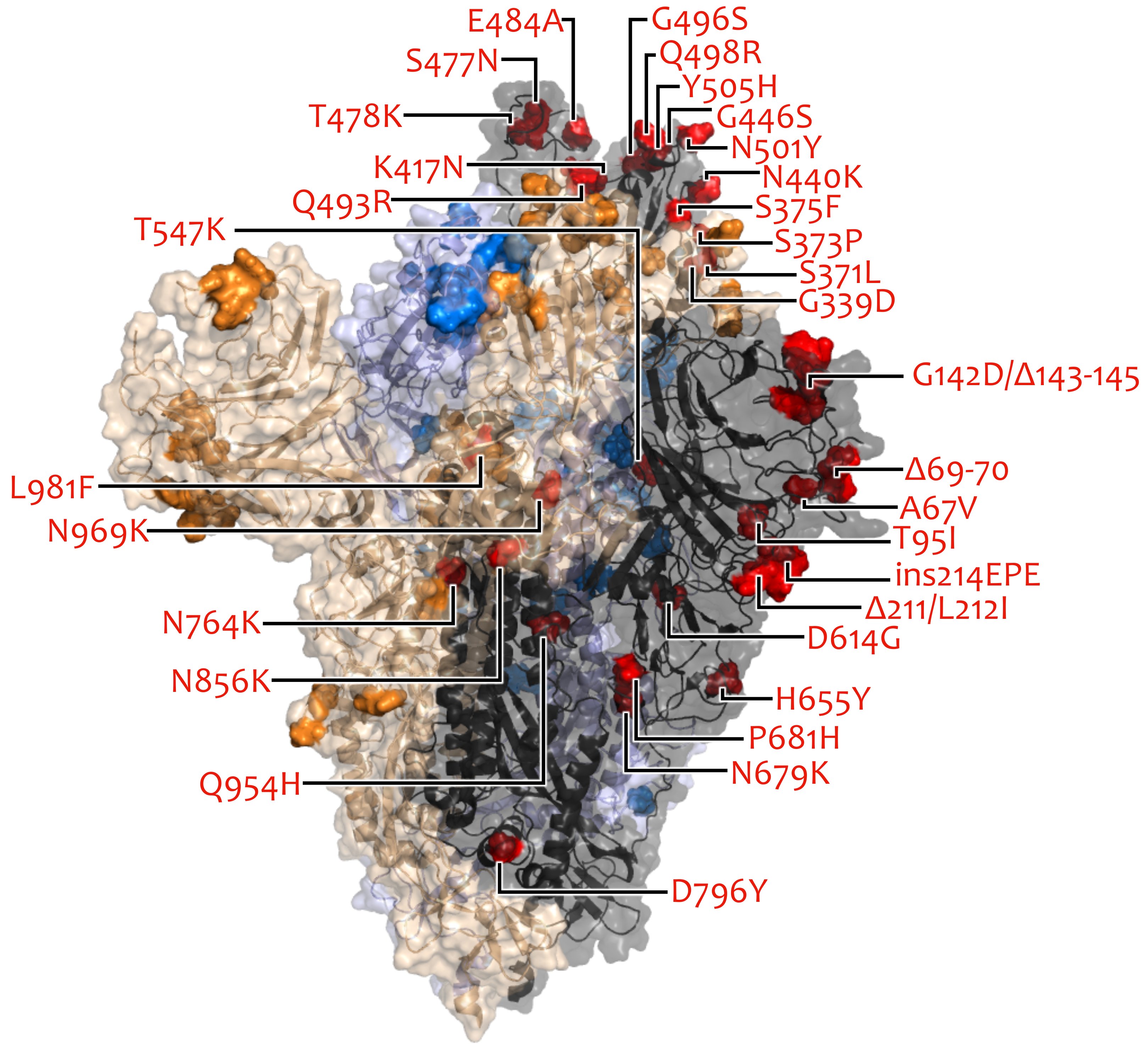 VOC/VOI in Deutschland aktuelle Situation
FG36, FG32Berlin, 08.12.2021
08.12.2021
1
Übersicht VOC/VOI in Erhebungssystemen
*beinhaltet mutmaßlich Fehleingaben der Labore
08.12.2021
2
Epikurve: übermittelte Omikron-Fälle
Labordiagnostischer Verdacht oder Nachweis mittels Genomsequenzierung
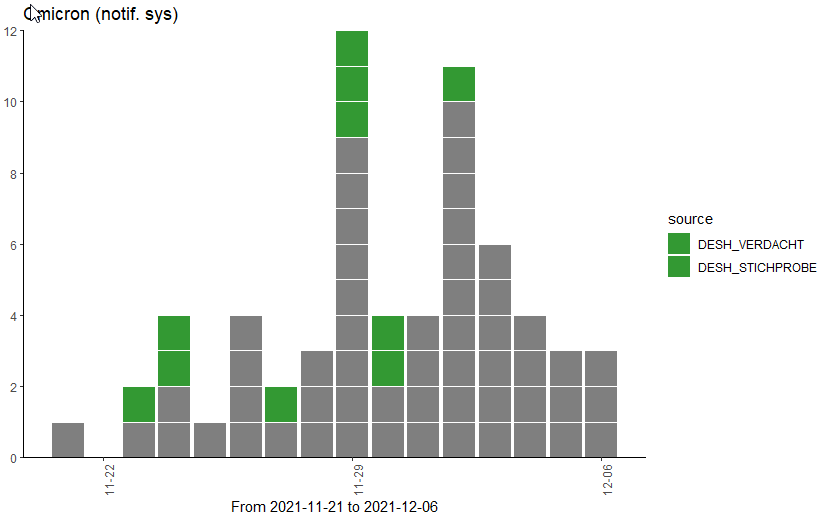 Sequenziert und TypisierungsID übermittelt
Variantenspezifische PCR
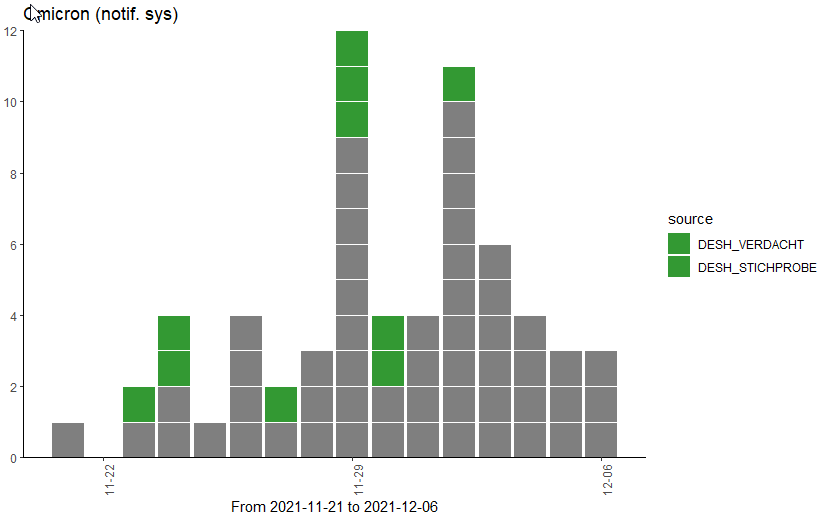 Stand 07.12.21
08.12.2021
3
Verteilung der übermittelten Fälle
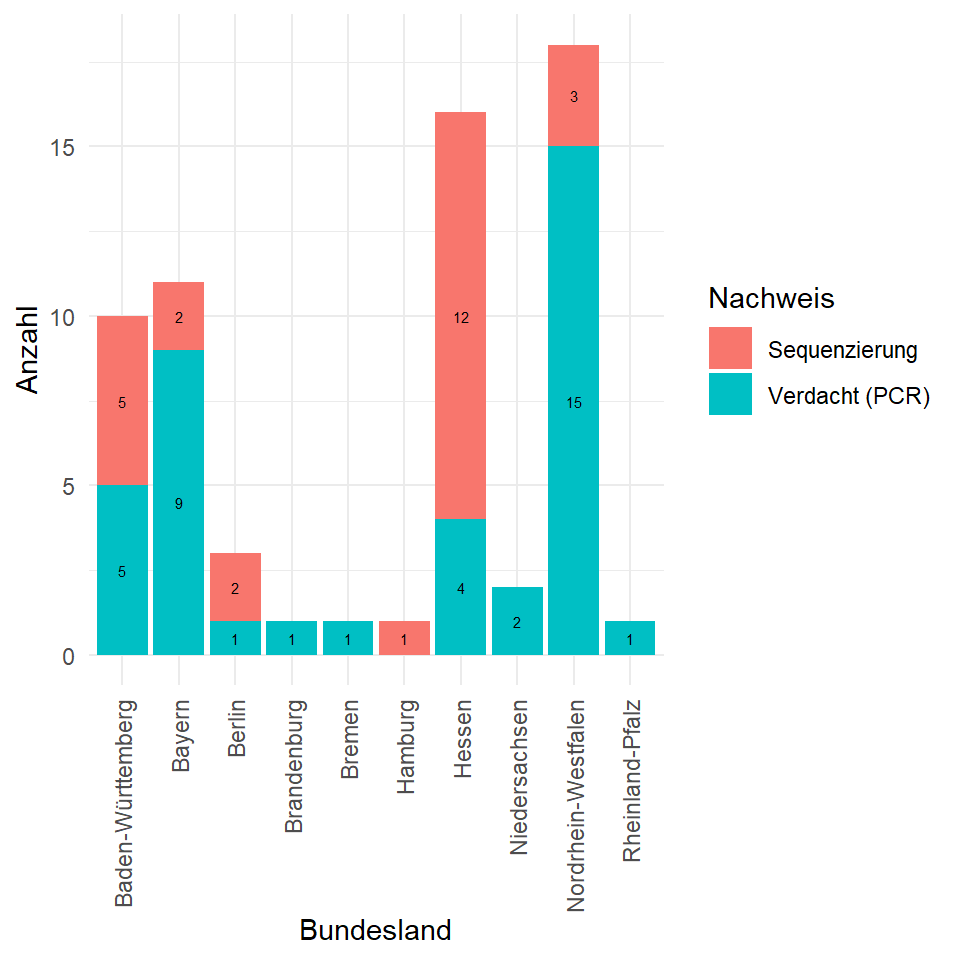 Hinweise: Die Übermittlung der Informationen zur Genomsequenzierung ist in der Regel wenige Tage verzögert  in den Medien zirkuliert höhere Anzahl von Nachweise
Stand 07.12.21
08.12.2021
4
Beschreibung der übermittelten Fälle
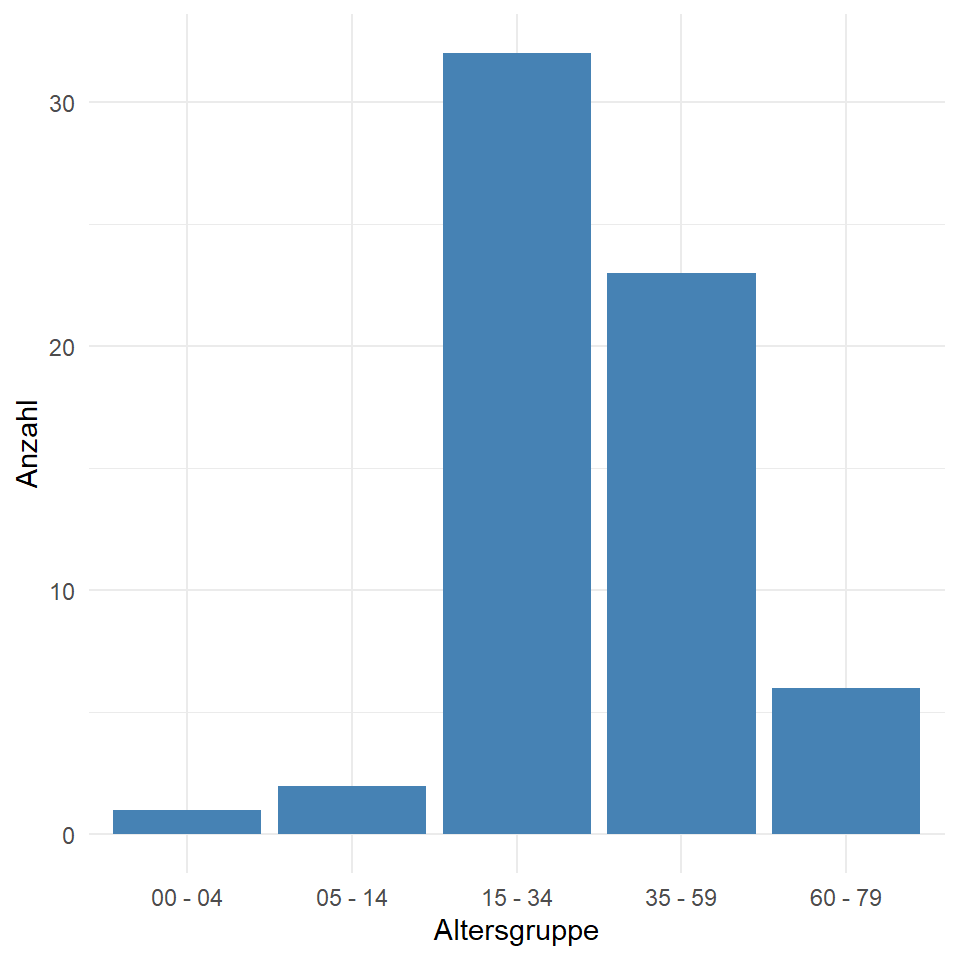 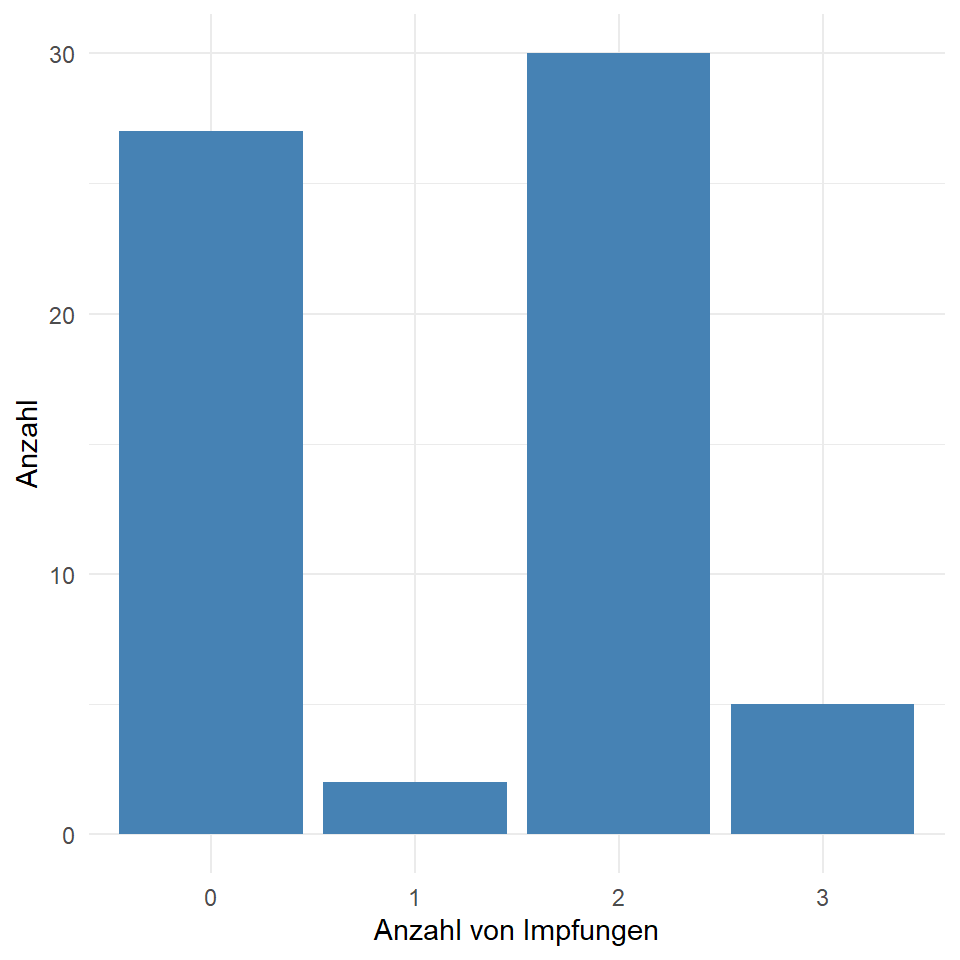 Stand 07.12.21
08.12.2021
5
Exposition im Ausland
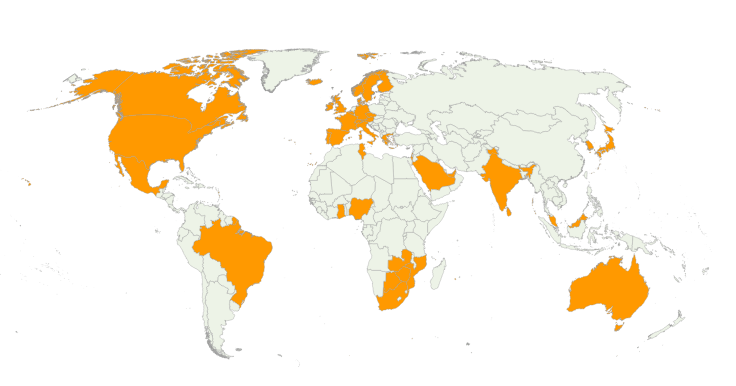 23 Fälle mit Angaben zu Exposition im Ausland
Länder mit Omikron-Nachweisen, 06.12.21
Stand 07.12.21
08.12.2021
6
Omicron neutralization,  preprints 7.12.21
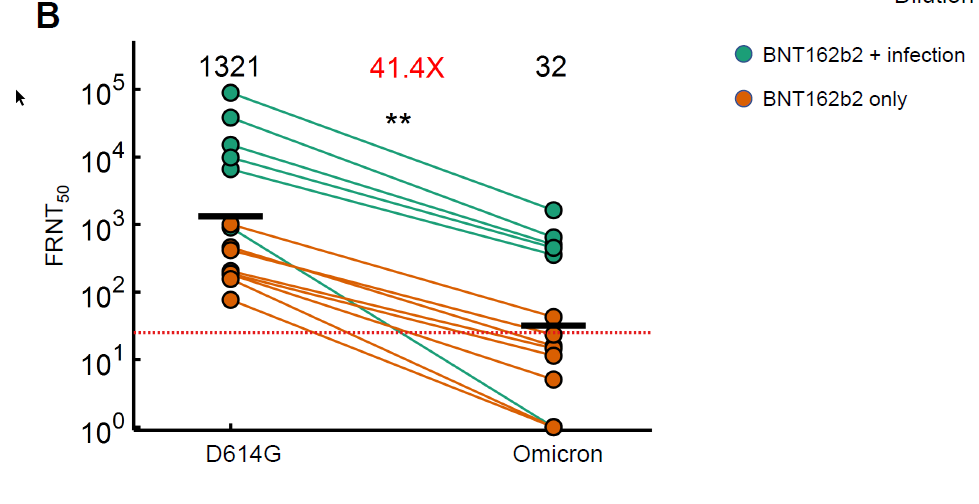 Sigalab: Geometric mean titer (GMT) FRNT50 (inverse of the plasma dilution required for 50% reduction in infection foci number) was 1321 for D614G. These samples therefore had very strong neutralization of D614G virus, consistentwith sampling soon after vaccination. GMT FRNT50 for the same samples was 32 for Omicron, a 41-fold decline. […]However, the escape was incomplete, with 5 of the participants, all previously infected, showing relatively high neutralization titers with Omicron.
Source: Sigallab, 7.12.21,
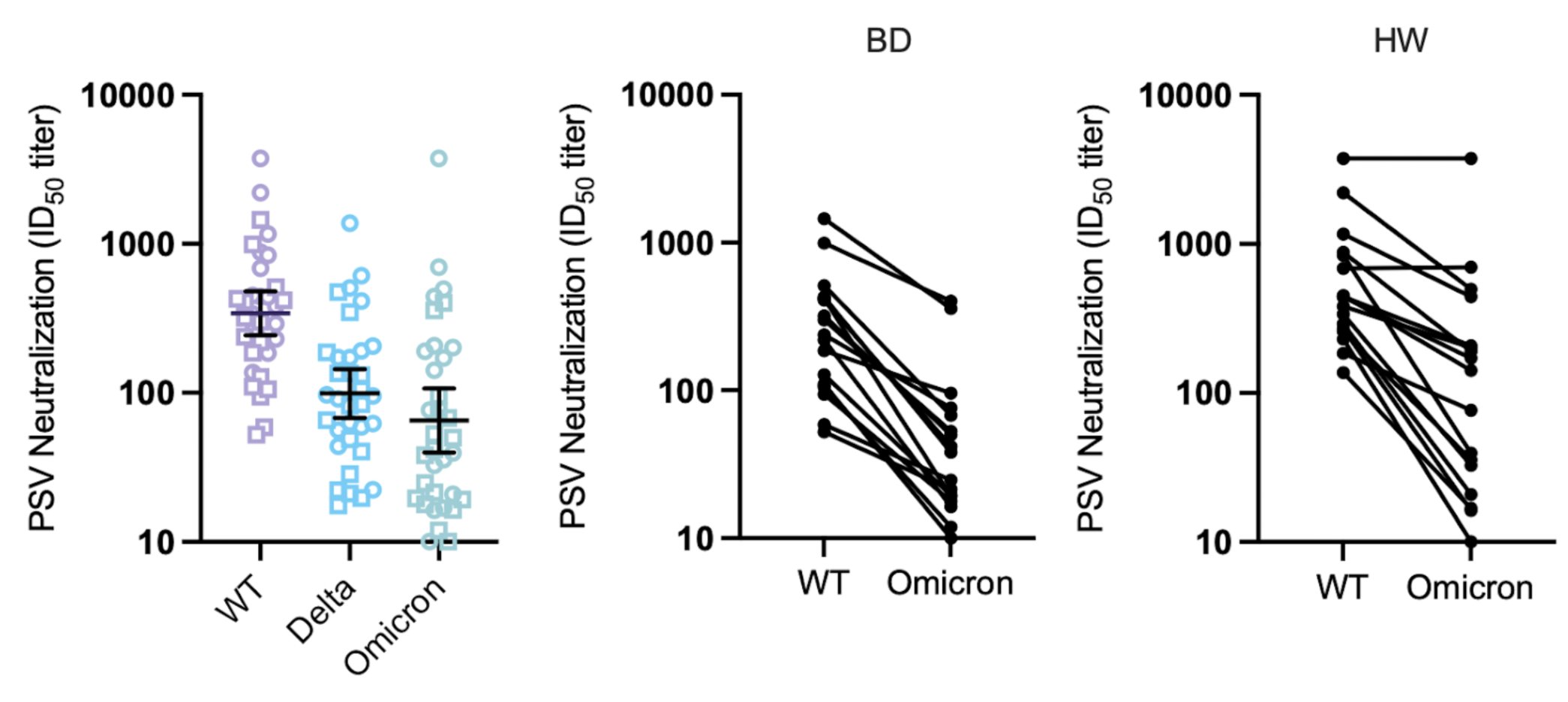 Sheward: In our hands, from a first set of results, the loss of neutralization against Omicron (relative to the pandemic founder) is exceptionally variable, with some samples showing almost no loss, and some showing ±25-fold loss relative to the pandemic founder variant.
https://www.ahri.org/wp-content/uploads/2021/12/MEDRXIV-2021-267417v1-Sigal.pdf
Source: Sheward et al., 7.12.21, https://drive.google.com/file/d/1CuxmNYj5cpIuxWXhjjVmuDqntxXwlfXQ/view
7
VOC /VOI
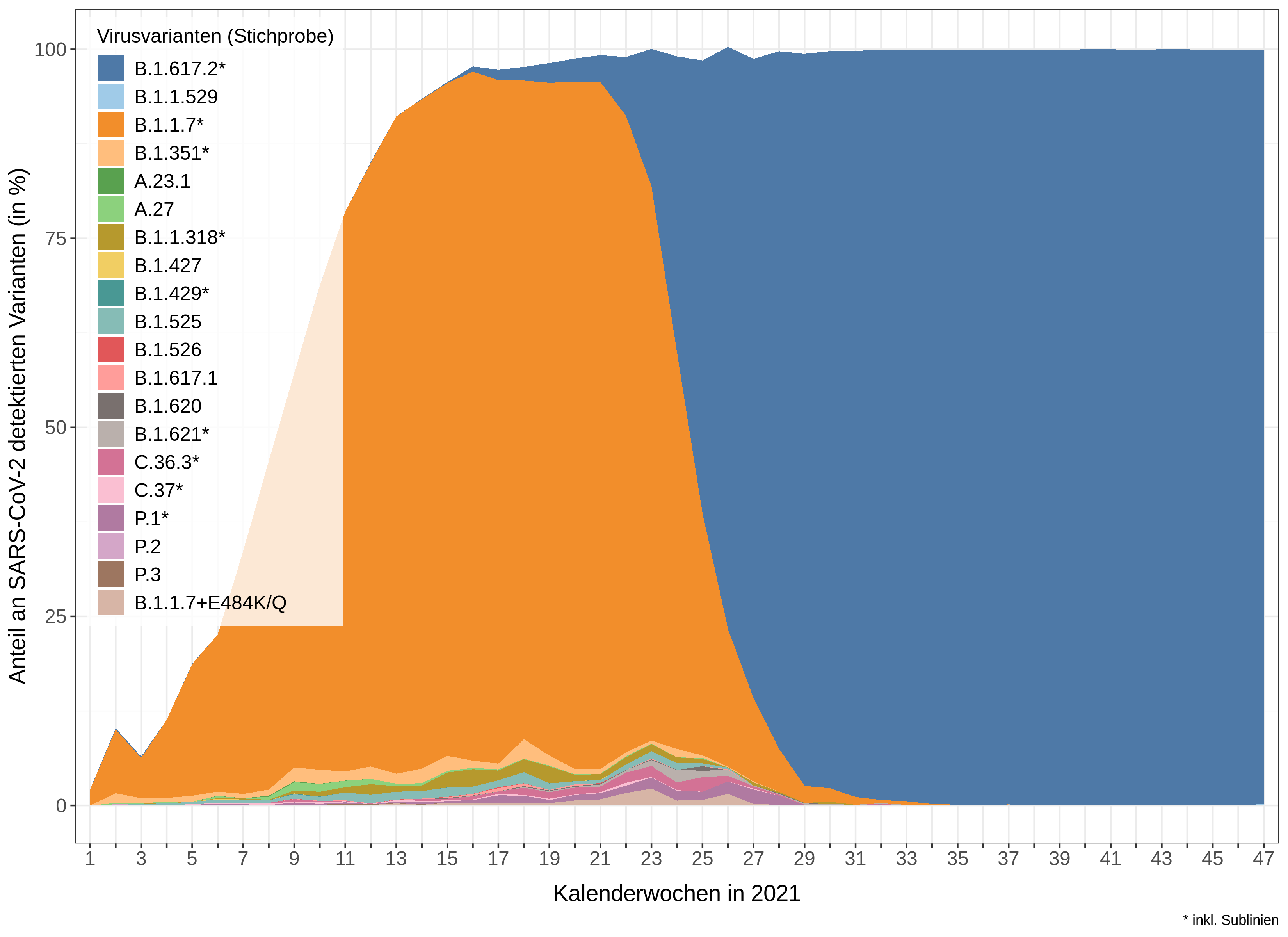 Alpha
Delta
Beta
Omikron
Gamma
Stand 05.12.21
08.12.2021
8
extra
08.12.2021
9
Varianten unter Beobachtung
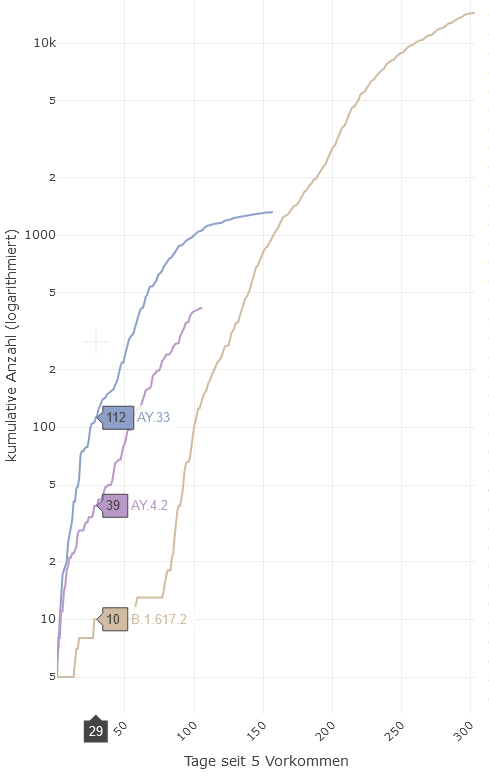 IMS-Genomseq.(alle Datensätze, latest pango. version)
08.12.2021
10
VOC Omikron (B.1.1.529)
Nachweise in 18 Ländern, davon 12 in Europa (Stand 30.11.)
> 150 bestätigte Fälle, ca. 1000 Verdachtsfälle (Stand 30.11.)
Diverse Spikeprotein Veränderungen:PCR Auffälligkeit: S-Gen Verlust (n=77), ermöglicht PCR screening
Epidemiologische Informationen
Starker Fallzahlanstieg in Tschwane, Provinz Gauteng, Südafrika R=1,94
Vorläufige Daten aus SA zeigen erhöhte Reinfektionsrate, ob Omikron die Ursache und/oder es sich um einen echten Anstieg handelt, ist unklar.
Bislang keine Info zu Veränderung von Transmissionsfähigkeit, Krankheitsschwere, Immunevasion, Reinfektionsfähigkeit etc. vorhanden.
In Europa erste Verdachtsfälle ohne Reiseanamnese (UK, D)
Großteilig asymptomatisch bis mild-symptomatische Fälle 
in SA leichter Anstieg der Hospitaliserungen
International: viele travel bans/entry restrictions
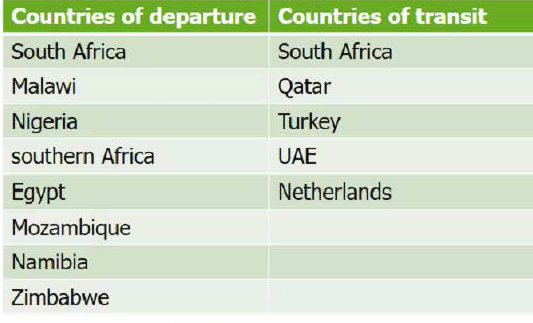 08.12.2021
11
[Speaker Notes: Press conference South African MoH 25.11.2021: https://www.youtube.com/watch?v=Vh4XMueP1zQ
ECDC Round Table Report 25.11.2021

Karte Positivanteil https://www.nicd.ac.za/diseases-a-z-index/disease-index-covid-19/surveillance-reports/weekly-testing-summary/]
Omikron (B.1.1.529) in Deutschland
Maßnahmen:
Virusvariantengebiete  Quarantäne nach Einreise
Anpassung Empfehlungen zum KPM
Bei Exposition zu Fall mit nachgewiesenerVOC 14 Tage Quarantäne (außer Alpha, Delta)
Informationen an BL:
Hinweise und Empfehlung zurvarianten-spezifischen PCR
Hinweise zur Eingabe im Meldesystem
Retrospektive Überprüfung aller Genomsequenzen der IMS (DESH-Daten)
Fälle (Stand 30.11.)
4 Fälle mittels NGS bestätigt (3x BY, 1x HE)
3 Fälle aus BY
Reiserückkehrer Südafrika
Milde Symptome, keine Hospitalisiert
vollständiger* Impfschutz

4 Fälle im Meldesystem (4xHE, target PCR)
08.12.2021
12
Anteile der Genomsequenzierung
08.12.2021
13
Delta + S: N501Y Mutation
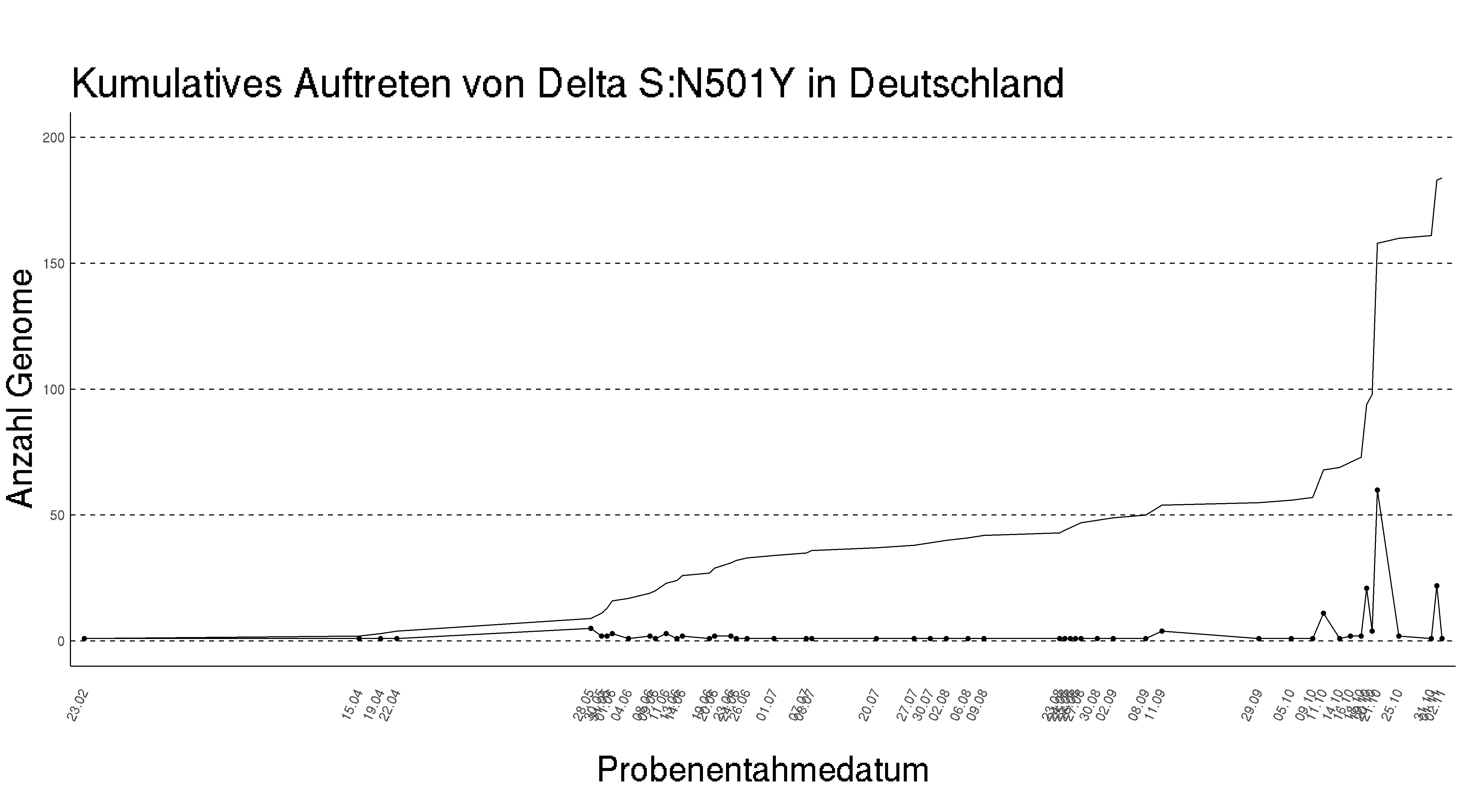 n = 184
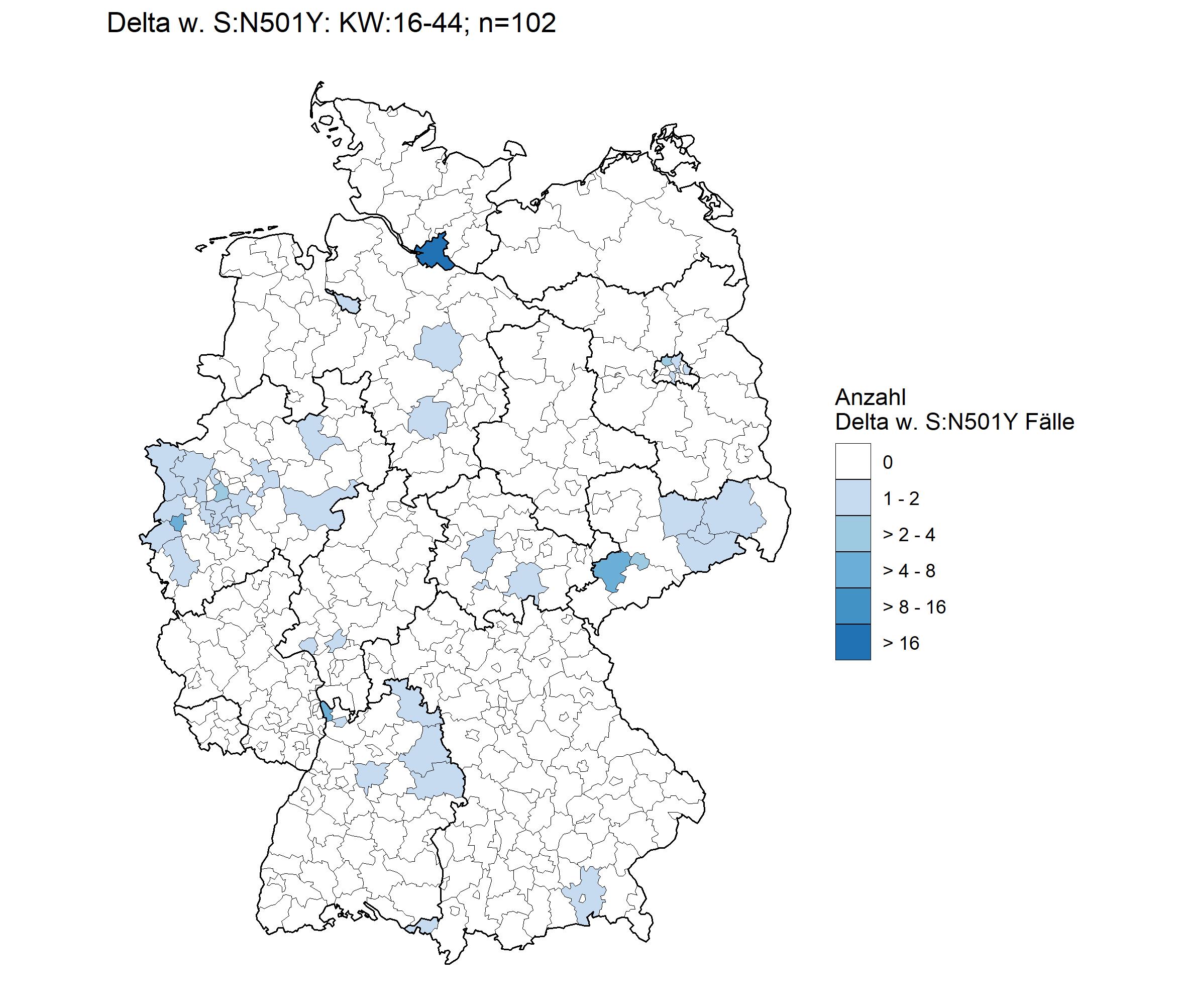 27 Fälle aus HH, sonst 1-7 Fälle pro LK
23 verschiedene Sublinien zugeordnet
29/102 Fälle in Ausbrüchen, max. =5, median=1
08.12.2021
14
Linien und Sublinien
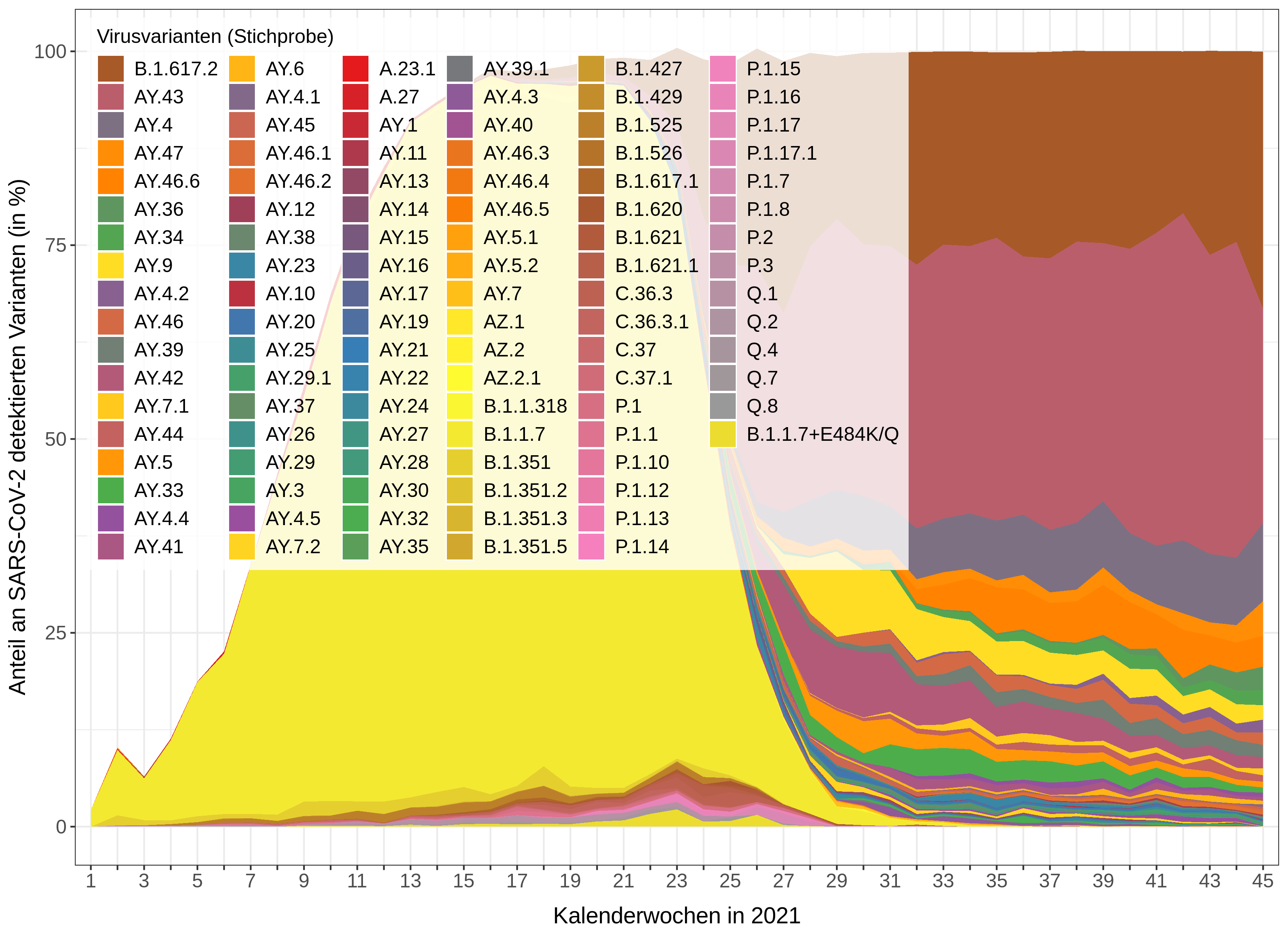 B.1.617.2
Alpha
AY.43
AY.4
AY.4.2
08.12.2021
15
Delta with Y145H+A222V (AY.4.2) (aka. Delta+ UK)
Charakteristische Mutation: Y145H+A222V
Sequenzen: 620, Anteil in KW27-42: 0,1-1,2%;  KW43: 0,9%)
Stand 09.11.21
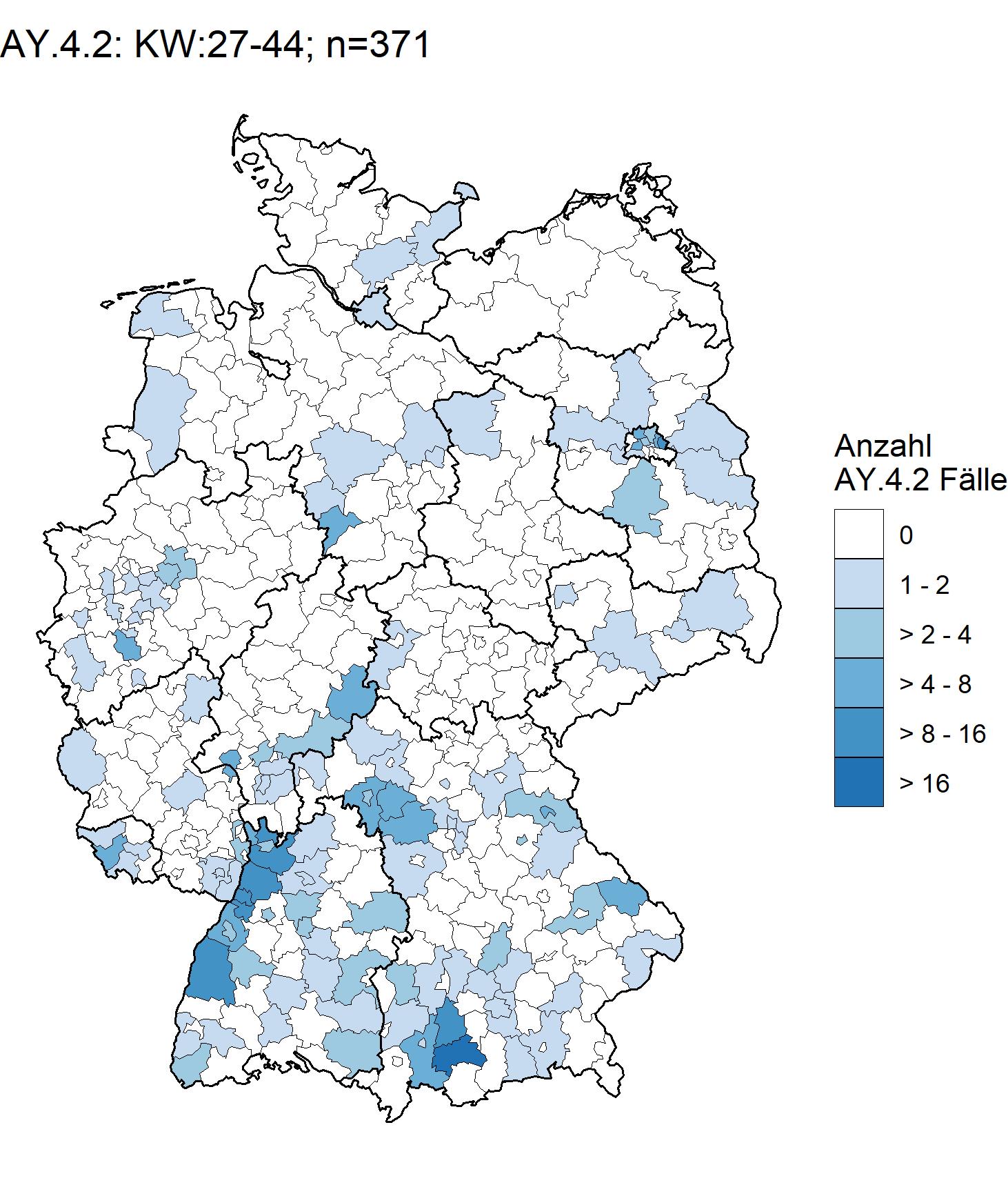 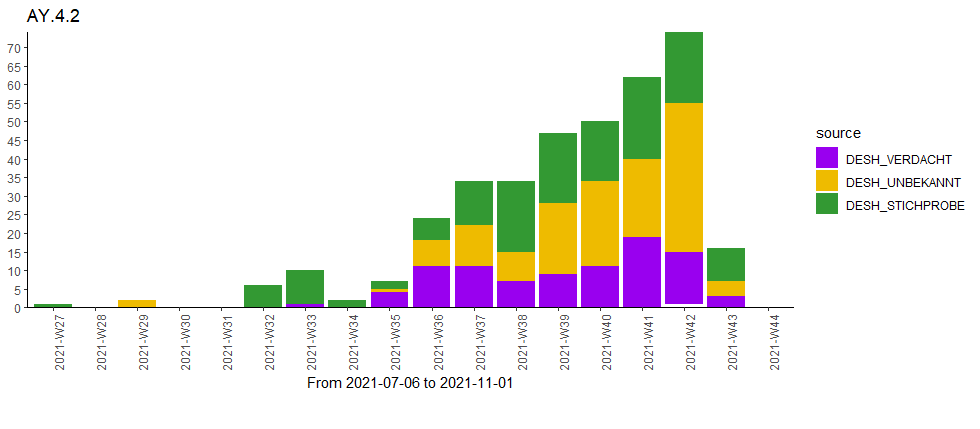 08.12.2021
16